Idéanna Croílárnacha
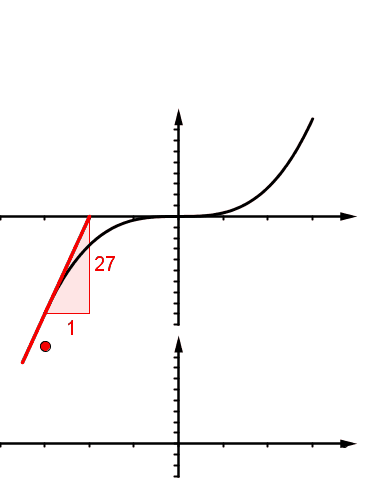 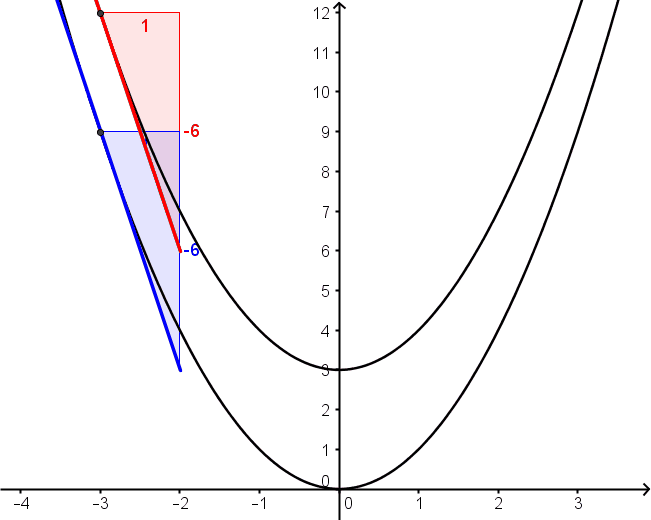 [Speaker Notes: Cliceáil le nótaí a bhreacadh]
Cuspóir
Gnéithe grafanna feidhmeanna a shainaithint mar ullmhúchán dá bhfeidhmeanna fána comhfhreagracha a sceitseáil.
[Speaker Notes: Cliceáil le nótaí a bhreacadh]
Cur síos ar Fheidhmeanna
Oibrigh i bpéirí.  
Déanann duine amháin cur síos ar an bhfeidhm.  
Tarraingíonn an dara duine an fheidhm ar a c(h)lár bán, ag brath go hiomlán ar an gcur síos a thugann a p(h)áirtí dó/di.
[Speaker Notes: Cliceáil le nótaí a bhreacadh]
6
y
5
4
3
2
1
x
-6
-5
-4
-3
-2
-1
1
2
3
4
5
6
-1
-2
-3
-4
-5
-6
Sainghnéithe Grafanna +x3
Tá an fheidhm ag …	Tá f(x) ag …		Tá y ag …
Dearfach 
agus 
níl ag méadú ná ag laghdú i.e. ar fos
Dearfach 
agus
ag méadú
Dearfach 
agus 
ag laghdú
Dearfach 
agus 
ag méadú
Níl dearfach
ná diúltach
agus ag laghdú
Níl dearfach 
ná diúltach
agus ag méadú
Níl dearfach
ná diultach
agus ag méadú
Diúltach 
agus
ag laghdú
Diúltach
 agus
ag méadú
Diúltach 
agus
ag méadú
Diúltach 
agus 
níl ag méadú ná ag laghdú i.e. ar fos
4
[Speaker Notes: NÓTA: Tagann an chéad dá shliocht téacs i radharc as ord mar theastaigh uainn ceisteanna a chur mar gheall ar dhá réigiún roimh chliceáil trí pháirteanna uile na feidhme. 
An chaoi a bhfuil an fheidhm ag dul i méad/i laghad etc.
Níl na fánaí a bplé anseo, ach luachanna y amháin.

Nuair a úsáidtear GeoGebra, is féidir linn féachaint ar iompar na fána.]
6
y
5
4
3
2
1
x
-6
-5
-4
-3
-2
-1
1
2
3
4
5
6
-1
-2
-3
-4
-5
-6
Sainghnéithe Grafanna +x3
Tá an fheidhm ag…	Tá f(x) ag …		Tá y ag …
Dearfach
Níl dearfach
ná diúltach
Diúltach
5
[Speaker Notes: NÓTA: Tagann an chéad dá shliocht téacs i radharc as ord mar theastaigh uainn ceisteanna a chur mar gheall ar dhá réigiún roimh chliceáil trí pháirteanna uile na feidhme. 
An chaoi a bhfuil an fheidhm ag dul i méad/i laghad etc.
Níl na fánaí a bplé anseo, ach luachanna y amháin.

Nuair a úsáidtear GeoGebra, is féidir linn féachaint ar iompar na fána.]
6
y
5
4
3
2
1
x
-6
-5
-4
-3
-2
-1
1
2
3
4
5
6
-1
-2
-3
-4
-5
-6
Sainghnéithe Grafanna +x3
Tá an fheidhm ag …	Tá f(x) ag …		Tá y ag …
Níl ag méadú ná ag laghdú i.e. ar fos
Ag méadú
Ag laghdú
Ag méadú
Níl ag méadú ná ag laghdú i.e. ar fos
6
[Speaker Notes: An chaoi a bhfuil an fheidhm ag dul i méad/i laghad etc.]
6
y
5
4
3
2
1
x
-6
-5
-4
-3
-2
-1
1
2
3
4
5
6
-1
-2
-3
-4
-5
-6
Sainghnéithe Grafanna +x3
Tá fána na feidhme …
f’(x)=0
Dearfach
f’(x)>0
Diúltach
f’(x)<0
Dearfach
f’(x)>0
f’(x)=0
7
[Speaker Notes: An chaoi a bhfuil an fheidhm ag dul i méad/i laghad etc.]
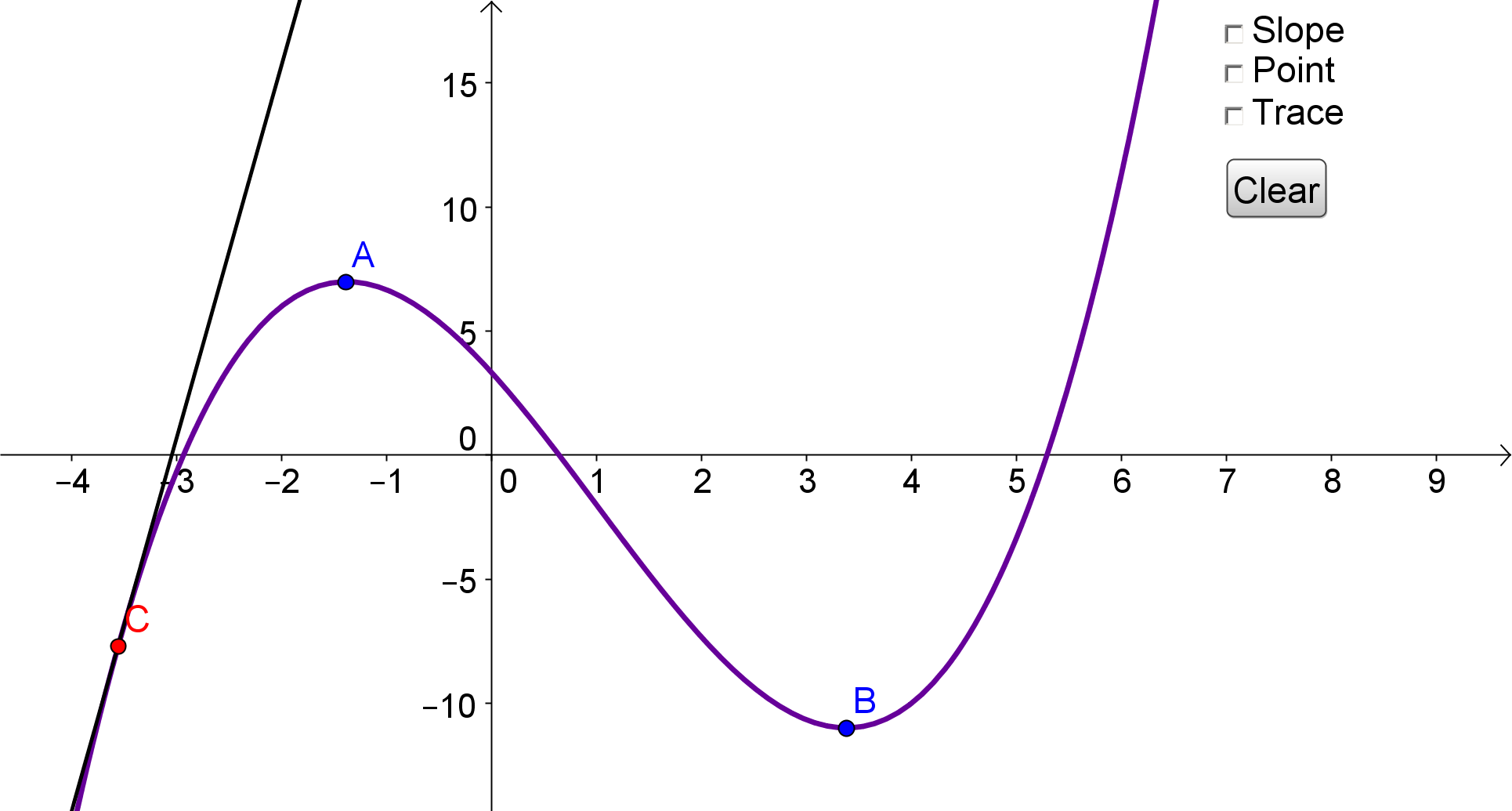 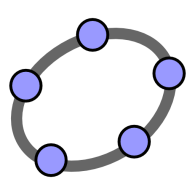 [Speaker Notes: Déan cur síos ar an ngraf ama in aghaidh  airde.  Ag dul i méad i gcónaí.  Ag dul i méad agus i luas ag an tosach.  Ag dul i méad agus ag moilliú ag an deireadh.  Tá an vása leathan agus ag caolú agus ansin leathnaíonn sé arís.

An fillteán GeoGebra:
Léirigh an áit a bhfuil pos agus neg, gan uimhreacha agus leo.
Taispeáin cuid ar leith den ghraf ina bhfuil an fhána dearfach agus ag dul i laghad e.g. ar clé ó A.
Taispeáin cuid ar leith den ghraf ina bhfuil an fhána diúltach/dearfach agus ag dul i méad e.g. thart ar B.
Léirigh luachanna an ghraif ar fad ach moilligh in aice leis an áit a mbeidh an pointe athchasaidh.
Cá bhfuil an fhána ag dul i laghad?  Cá bhfuil an fhána ag dul i méad?  Cá n-athraíonn an fhána ó bheith ag dul i laghad go bheith ag dul i méad?
- 0 + ar an smeach-chairt.
Cuasach síos agus cuasach suas.

Tá d2y/dx2=0 róchúng leis féin.  Má f(x)=3x+2, f’(x)=3 agus f’’(x)=0, an bhfuil uimhir éigríochta pointí athchasaidh ag f(x)=3x+2?! Níl.   


Cuasach Suas – tá na tadhlaithe laistíos den chuar agus tá dy/dx ag dul i méad
Cuasach Síos- tá na tadhlaithe lastuas den chuar agus tá dy/dx ag dul i laghad
Pointe Athchasaidh – tá an tadhlaí ar dhá thaobh an chuair]
6
y
5
4
3
2
1
x
-6
-5
-4
-3
-2
-1
1
2
3
4
5
6
-1
-2
-3
-4
-5
-6
Sainghnéithe Grafanna +x3
Tá an fheidhm fána ag …      Tá f’(x) ag …	           Tá dy/dx ag …
Tá f’(x) ag laghdú
Tá f(x) ag méadú
Níl f’(x) ag méadú  
ná
ag laghdú
9
[Speaker Notes: D’fhéadfaí a fhiafraí cad tá ag dul i méad sa chuid ghlas den léaráid, sula dtagann an téacs i radharc.
D’fhéadfaí a fhiafraí cad tá ag dul i laghad sa chuid ghlas den léaráid, sula dtagann an téacs i radharc]
6
y
5
4
3
2
1
x
-6
-5
-4
-3
-2
-1
1
2
3
4
5
6
-1
-2
-3
-4
-5
-6
Grafanna +x3 : an Fheidhm a chomhcheangal 
leis an Fheidhm Fána
Beidh an  fheidhm fána dearfach do na x-luachanna seo
Beidh an fheidhm fána dearfach do na x-luachanna seso
Tá fána na feidhme 
dearfach
Ta fána na  
feidhme  
diultach
Beidh an fheidhm fána diúltach do na x-luachanna seo
Tá fána na feidhme 
dearfach
10
[Speaker Notes: I ndiaidh an tsleamhnáin seo beidh tú ullamh chun roinnt feidhmeanna fána a sceitseáil.]
Tá rudaí athraithe .........
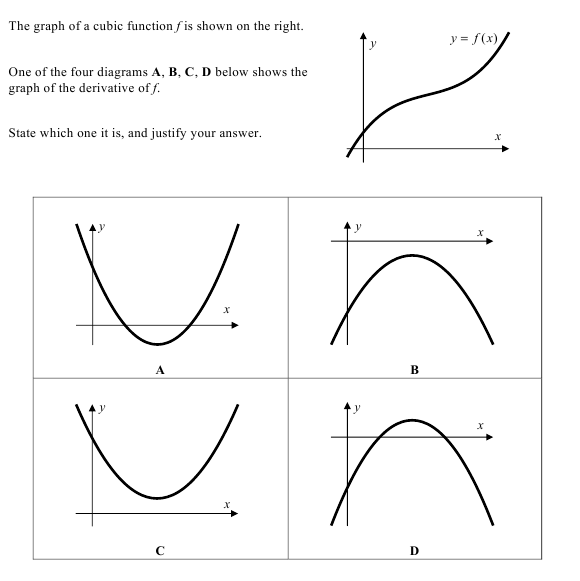 [Speaker Notes: Cliceáil le nótaí a bhreacadh]
Idéanna Croílárnacha
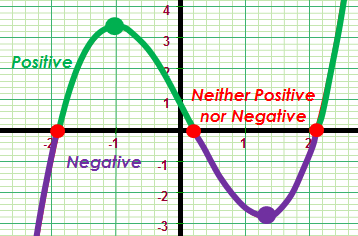 Tig le codanna feidhme a bheith 
dearfach, diúltach nó
nialasach.




Tig le codanna feidhme a bheith
 ag dul i méad nó ag dul
i laghad nó nialasach.
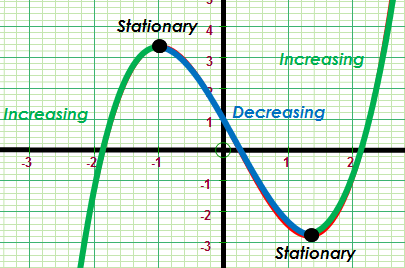 [Speaker Notes: Cliceáil le nótaí a bhreacadh]
Idéanna Croílárnacha
Tig le fána feidhme a bheith
dearfach, 
diúltach, 
nó nialasach.

Tig le fána feidhme a bheith
ag dul i méad, 
nó ag dul i laghad,
nó ar fos.
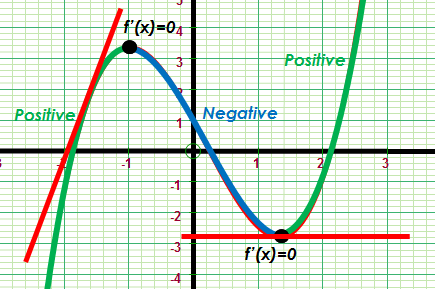 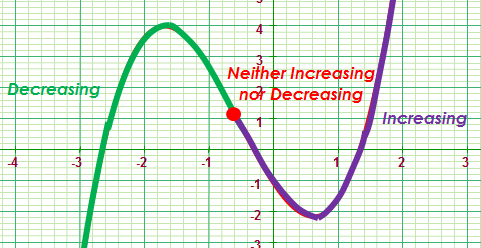 [Speaker Notes: Cliceáil le nótaí a bhreacadh]
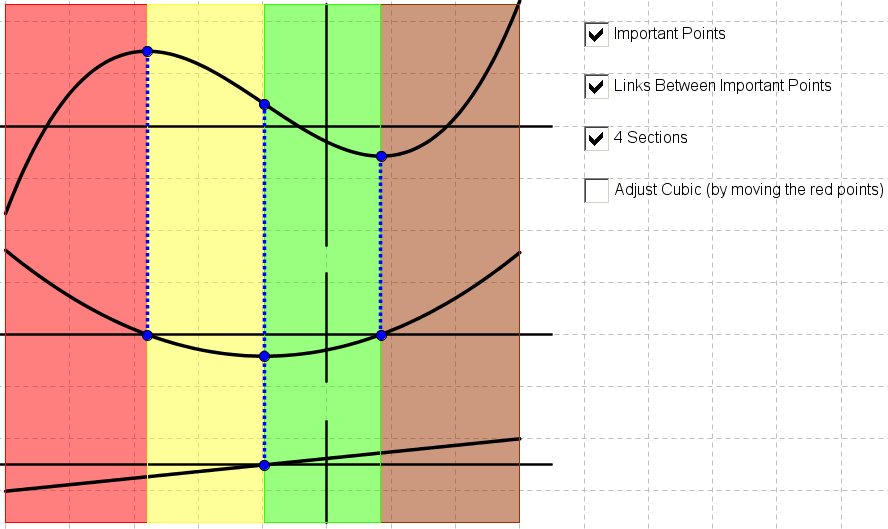 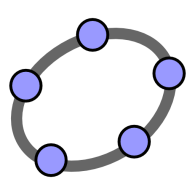 [Speaker Notes: Is féidir an fillteán seo a úsáid chun an gaol atá ag na pointí casaidh agus an pointe athchasaidh le graf an chéad díorthaigh agus an dara díorthaigh a thaispeáint.
Codanna na feidhme atá ag dul i méad, tá siad dearfach sa chéad díorthach.
Codanna an fheidhm fána/an chéad díorthaigh atá ag dul i méad, tá siad dearfach sa dara díorthach.]
Cuspóir
Cuarsceitseáil agus meaitseáil grafanna  a úsáid mar thascanna a sheiceálann do thuiscint agus a chuireann foghlaim chun cinn
[Speaker Notes: Cliceáil le nótaí a bhreacadh]
Cuarsceitseáil
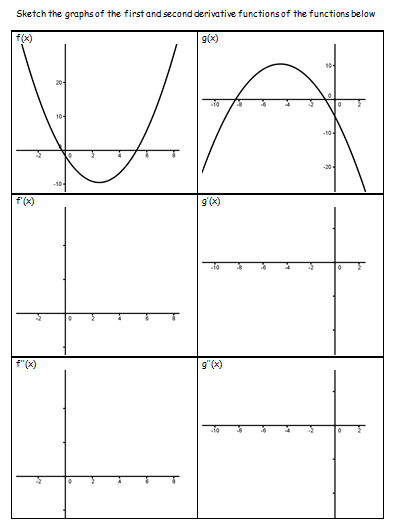 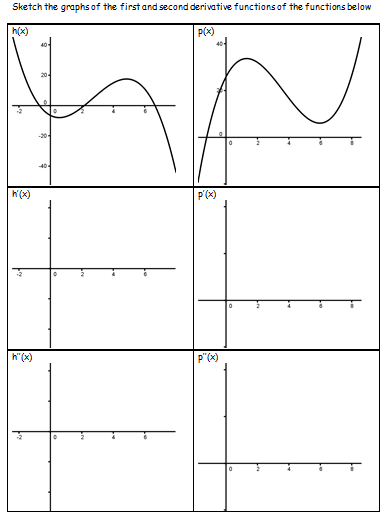 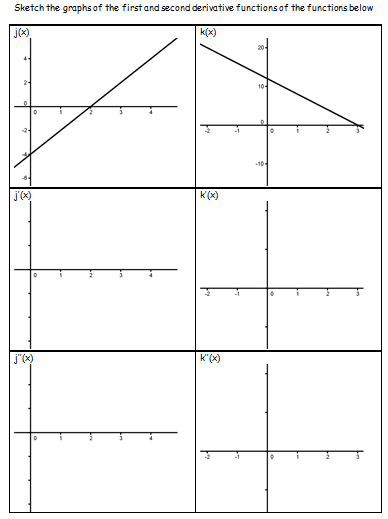 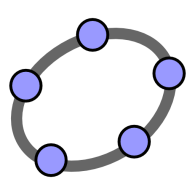 [Speaker Notes: Tá sibh chun feidhmeanna fána 6 fheidhm a  sceitseáil: 2 cheann chearnacha, 2 cheann chiúbacha agus 2 cheann líneacha (mar ní ceart neamhaird a dhéanamh díobh).
I ndáiríre, is iad an chéad agus an dara díorthach a dhéanfaidh sibh a sceitseáil.
Rachaidh sibh i mbun oibre i bpéirí ar feadh roinnt nóiméad agus foghlaimeoidh sibh i bpéirí. Cuirfidh mé stop ansin libh agus gníomhóidh mé mar mhúinteoir ar feadh nóiméid nó mar sin agus bainfidh mé úsáid as fillteán GeoGebra chun príomhphointí na bhfeidhmeanna cearnacha a atreisiú. 
Ansin fágfar fúibhse a oibriú amach conas feidhmeanna fána dhá fheidhm chearnacha a sceitseáil.]
2 Cheist níos dúshlánaí fós
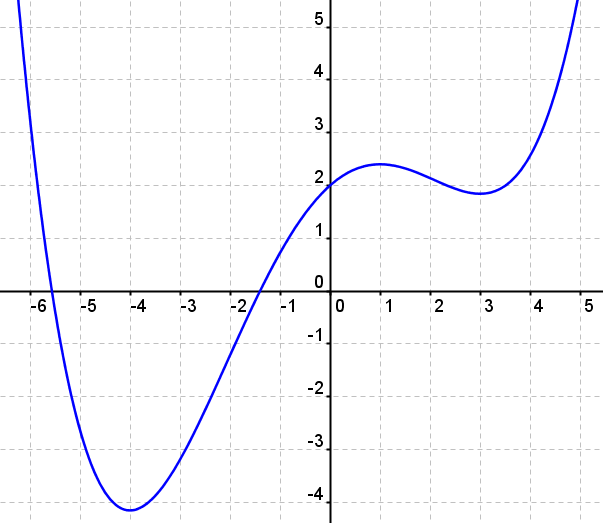 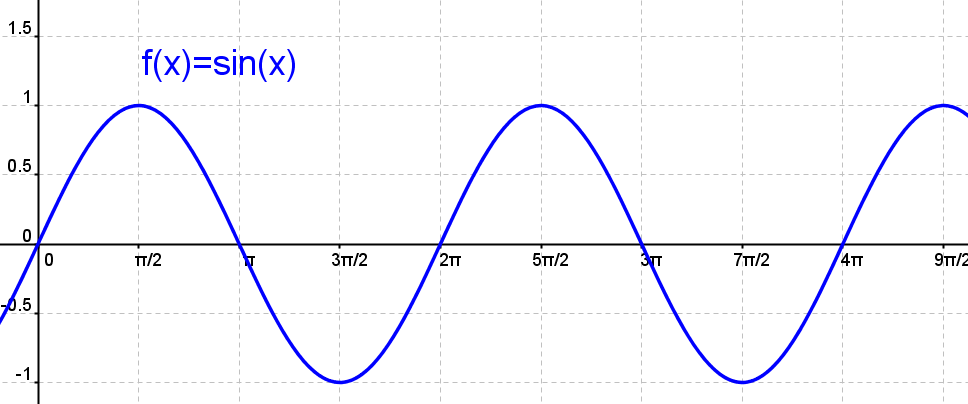 [Speaker Notes: Níos luaithe, d’fhionnamar rialacha chun iltéarmaigh a dhifreáil. 
Dá gcuirfí ar scoláirí díorthaigh f(x)=sin(x), g(x)=cos(x), 5sin(x) agus sin(5x) a sceitseáil, chabhródh sé leo a bheith muiníneach as na rialacha agus thabharfadh sé modh dóibh chun a modhanna ailgéabracha difreála a sheiceáil.  

D’fhéadfaí a iarraidh orthu an fheidhm fána ag iltéarmach d’ord 4 a sceitseáil.]
Pointí ag a bhfuil an fhána nialasach
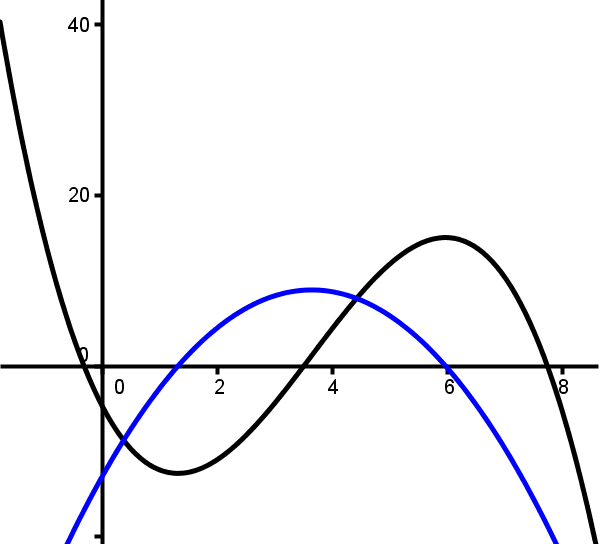 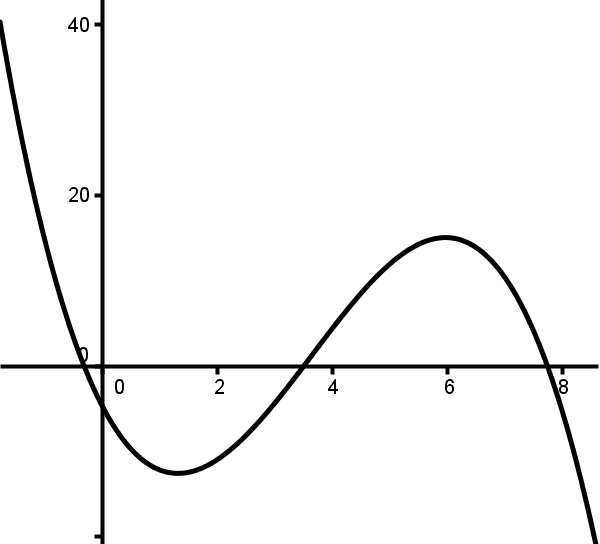 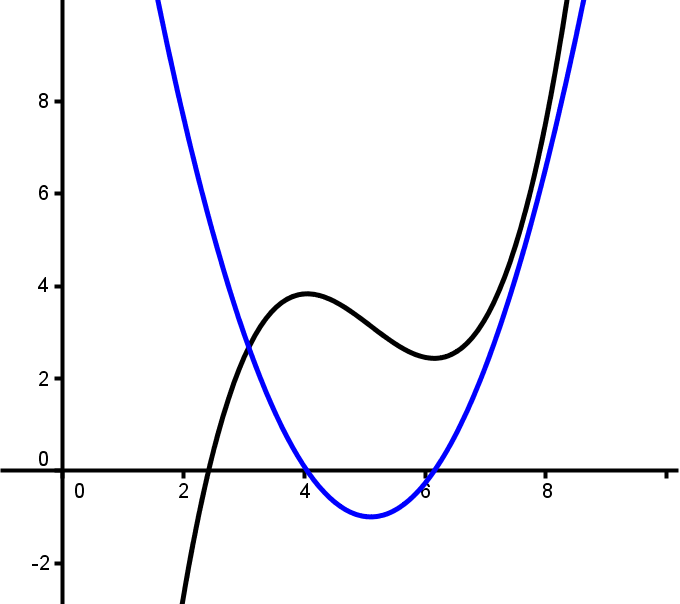 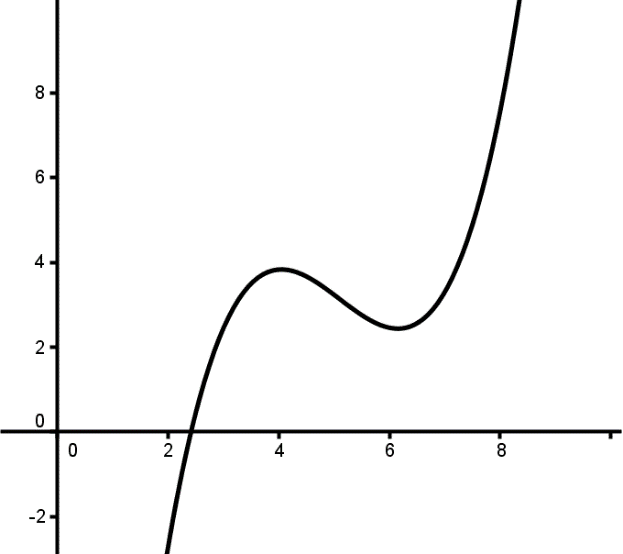 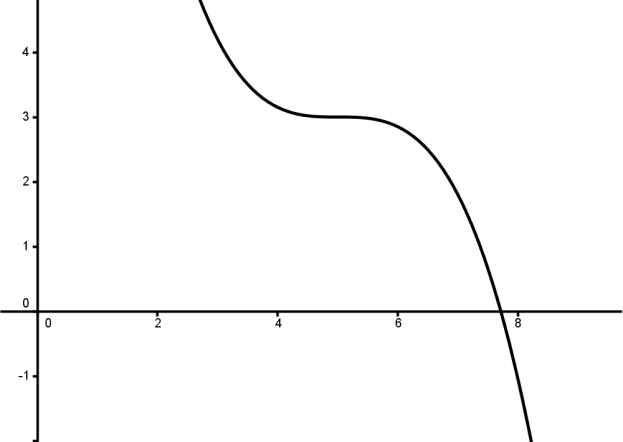 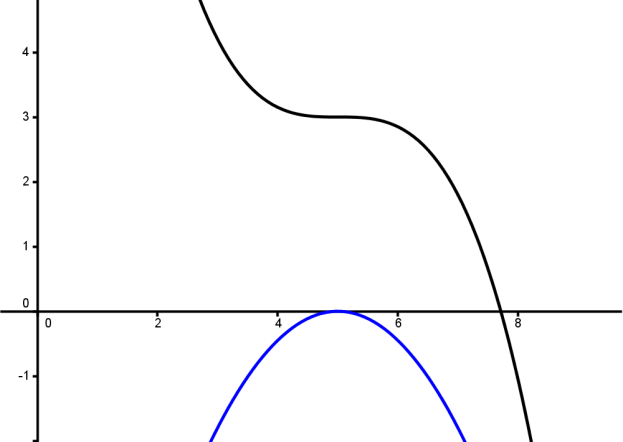 – – – 0 + + + + + 0 – –
– – – 0 – – –
+ + + 0 – – 0 + +
[Speaker Notes: Tá dhá áit sa chéad léaráid ag a bhfuil an fhána nialasach. Athraíonn  síneacha na bhfánaí ag an dá phointe sin araon.  Is pointí casaidh iad an dá phointe araon. Tá pointe athchasaidh sa léaráid seo.

Tá áit amháin sa dara léaráid ag a bhfuil an fhána nialasach. Tá síneacha na bhfánaí mar an gcéanna ar dhá thaobh an phointe seo. Ní pointe casaidh é.  Tá an fhána diúltach agus ag dul i méad, ansin nialasach, ansin diúltach agus ag dul i laghad. Is pointe athchasaidh é seo. Pointe srathair.

Tá dhá áit sa tríú léaráid ag a bhfuil an fhána nialasach. Athraíonn síneacha na bhfánaí ag an dá phointe sin araon. Is pointí casaidh iad an dá phointe seo araon.  Tá pointe athchasaidh sa léaráid seo]
Meaitseáil Grafanna
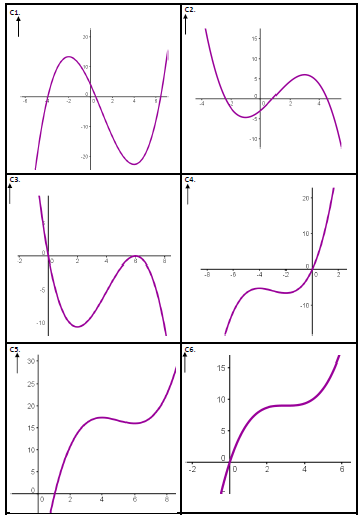 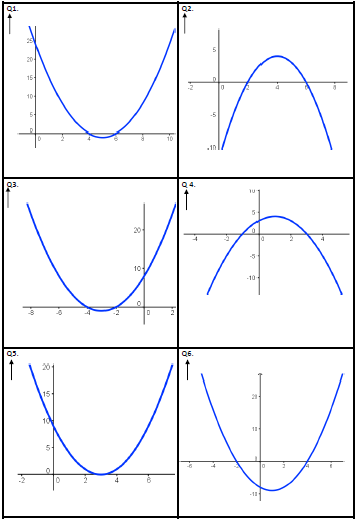 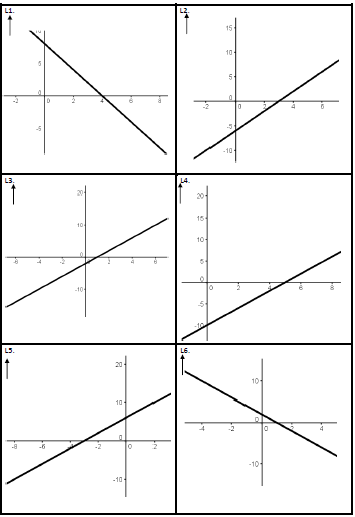 [Speaker Notes: Má bhíonn grúpa críochnaithe go luath, iarr orthu na grafanna cearnacha a chur ar leataobh agus féachaint an bhféadfaidis na grafanna ciúbacha agus líneacha a mheaitseáil.
D’fhéadfaidis úsáid a bhaint as clár bán agus marcóir mar chabhair dóibh.]
Réitigh
C1	         C2		    C3	             C4	        C5		  C6
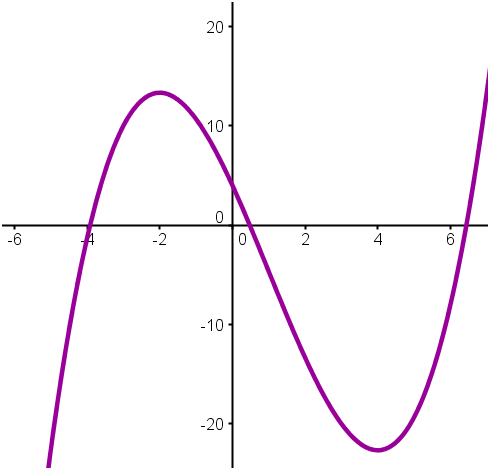 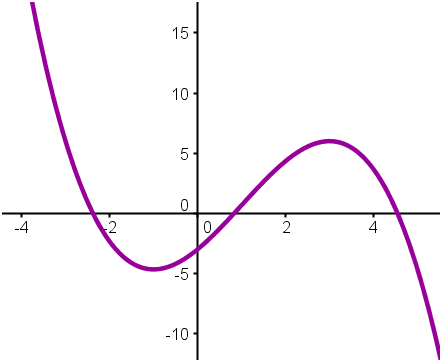 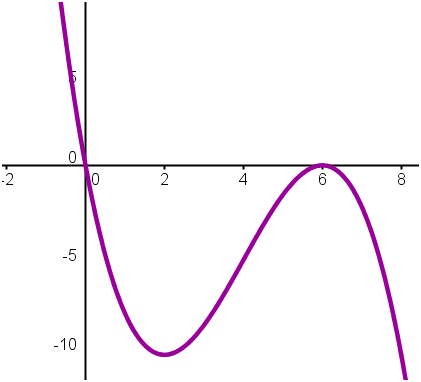 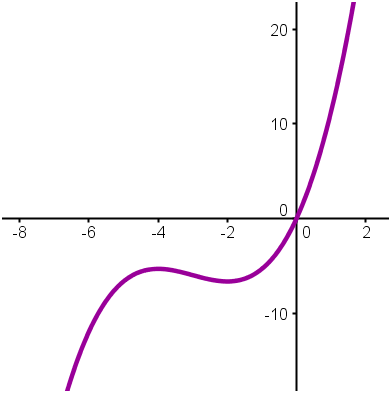 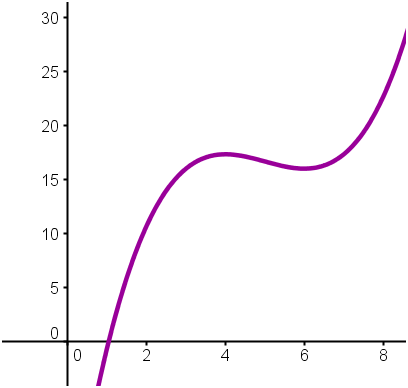 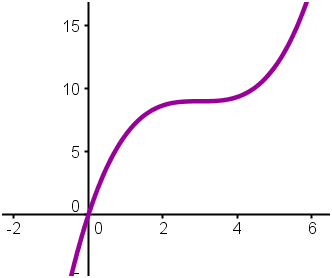 Q6	         Q4		    Q2	             Q3	        Q1		  Q5
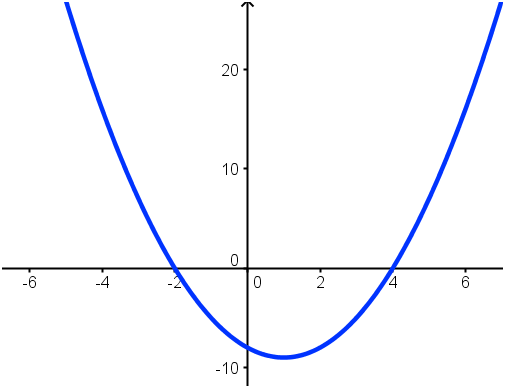 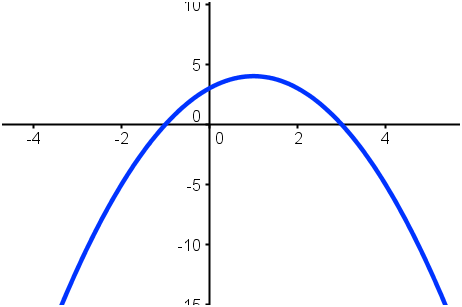 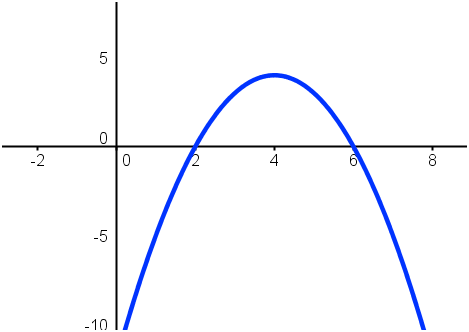 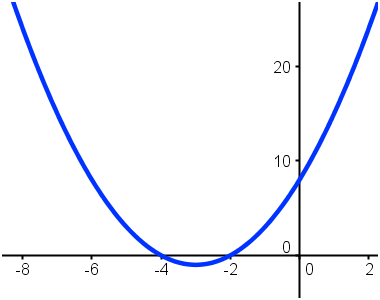 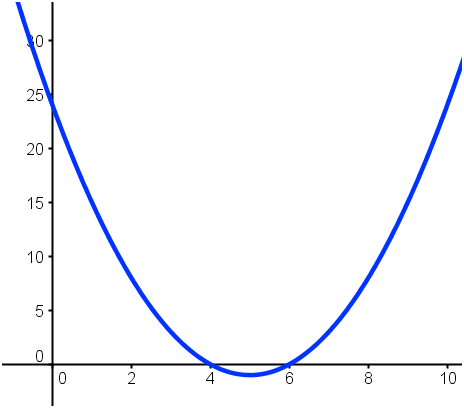 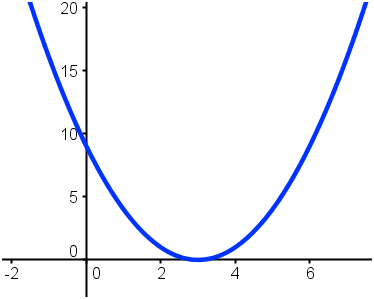 L3	         L6		    L1	             L5		        L4		  L2
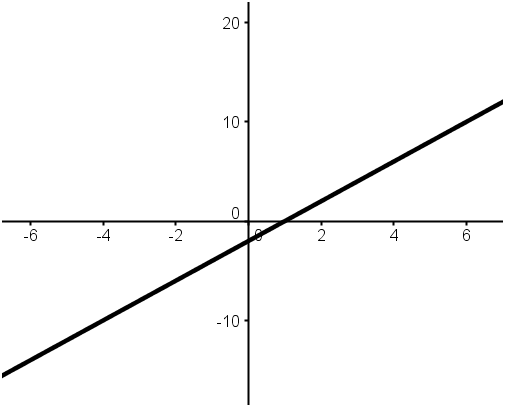 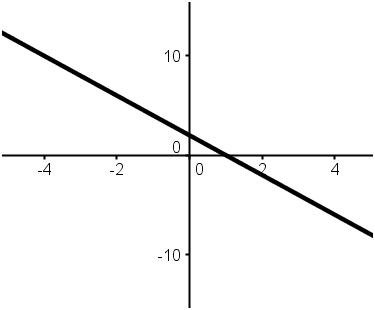 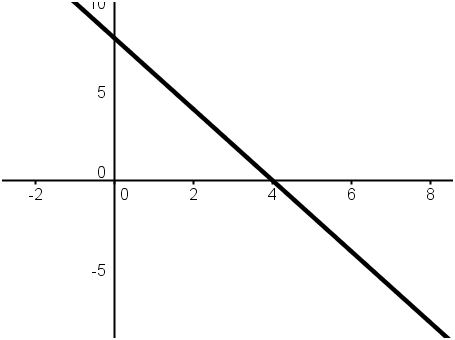 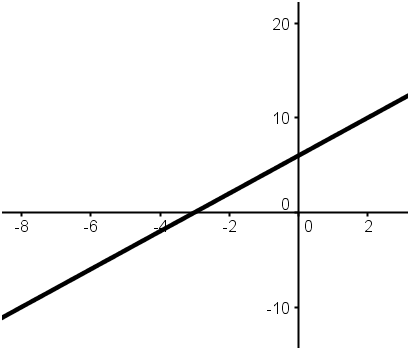 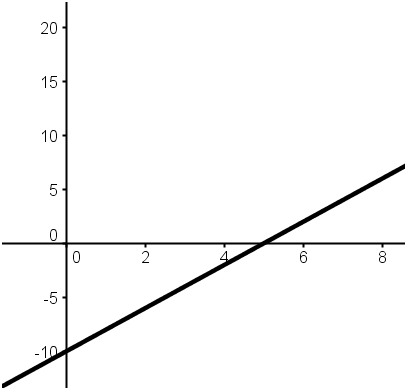 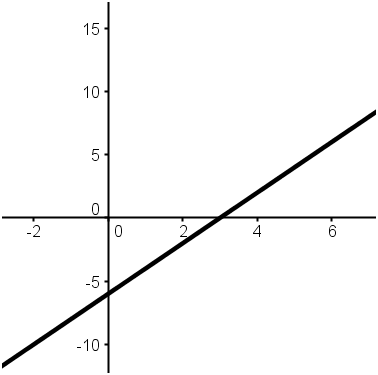 [Speaker Notes: Cliceáil le nótaí a bhreacadh]
Idéanna Croílárnacha
[Speaker Notes: Chun an chéad agus an dara díorthach a sceitseáil, is iad na croíghnéithe ná na pointí  casaidh agus na pointi athchasaidh.]
Cuspóir
Féachaint ar cheist ar féidir tabhairt fúithi ar shlite difriúla, difreáil ina measc.
[Speaker Notes: Cliceáil le nótaí a bhreacadh]
Ag glacadh leis go bhfuil 200 méadar sreinge agat, cad é an t-achar dronuilleogach is mó is féidir leat a iniamh?
x
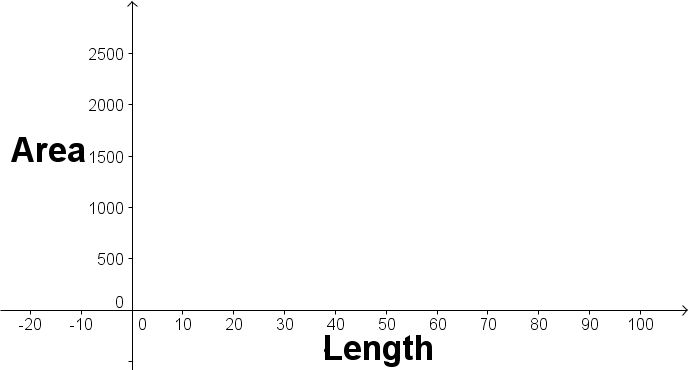 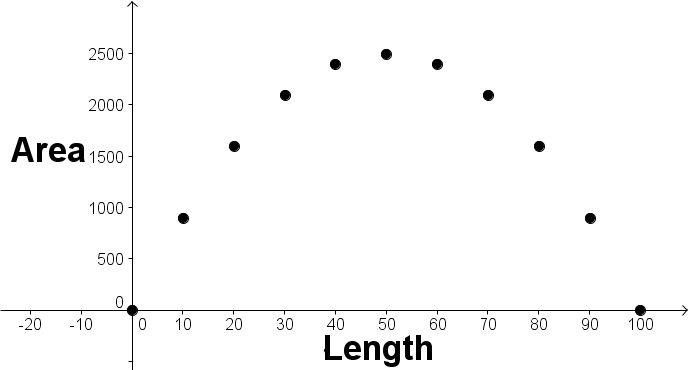 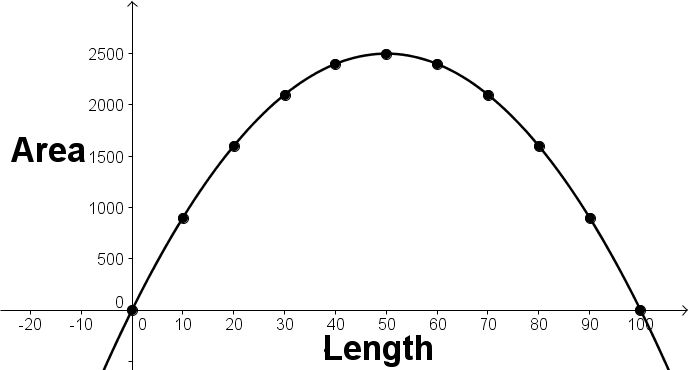 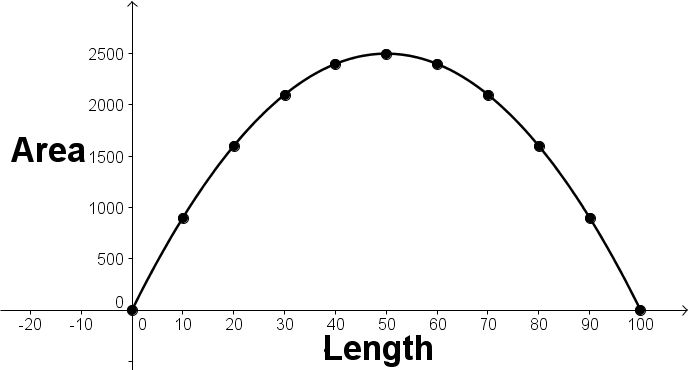 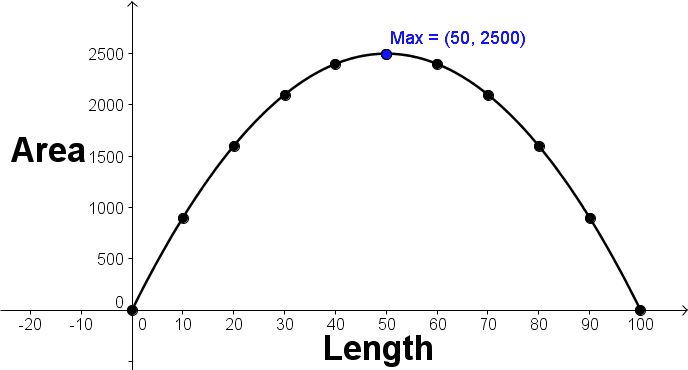 y
23
[Speaker Notes: Cur Chuige/Léiriú 1: Tarraing dronuilleog le taobhanna x agus y agus ansin scríobh síos cothromóid don imlíne agus ansin ceann eile don achar.
Cur Chuige/Léiriú 2: Déan amach tábla do fhaid agus achair.  Deallraíonn sé go dtugann fad de 50m achar uasta de 2500m2.
Cur Chuige/Léiriú 3: Déan an tábla a ghrafadh agus léigh an t-uasluach áitiúil (50, 2500).  Is é 2500m2  an t-achar uasta.
Cur Chuige/Léiriú 4: Bain úsáid as na cothromóidí a fuarthas ag an tús chun an t-achar a scríobh i dtéarmaí athróige amháin, x. Comhlánaigh an chearnóg le bheith ábalta an pointe casaidh a infeiriú on gcothromóid.
Cur Chuige/Léiriú 5: Difreáil an chothromóid: Achar = -x2+100x  agus faigh cá bhfuil an fhána nialasach. x=50.  Is é 2500m2 an t-uasachar.]
An Gaol le Siollabas an Teastais Shóisearaigh
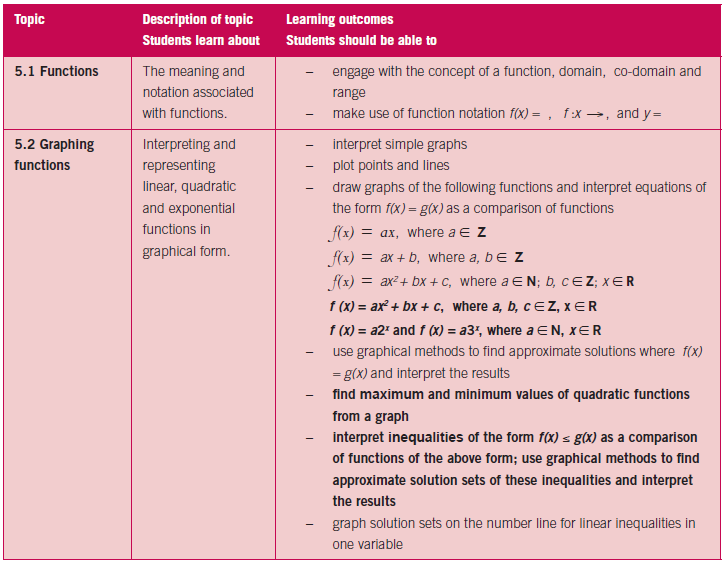 [Speaker Notes: Cliceáil le nótaí a bhreacadh]
An Gaol le Siollabas na hArdteistiméireachta
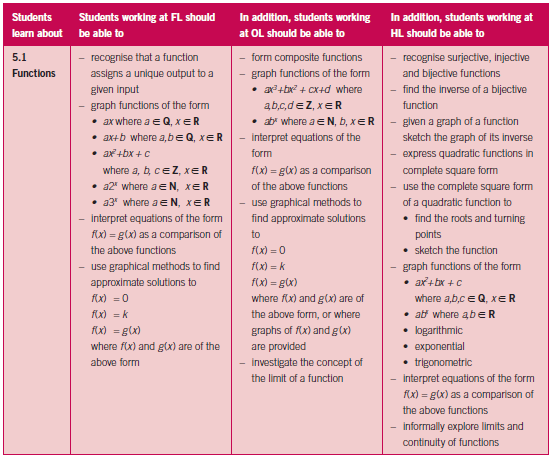 [Speaker Notes: Cliceáil le nótaí a bhreacadh]
An Gaol le Siollabas na hArdteistiméireachta
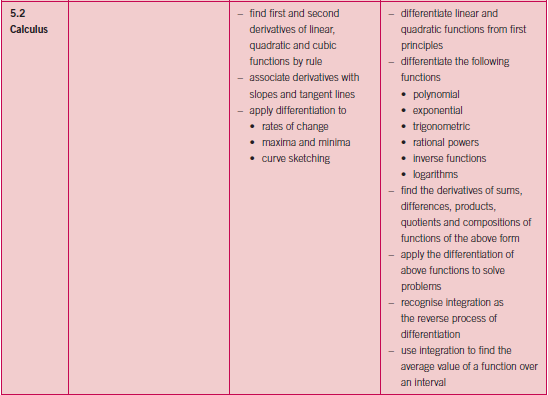 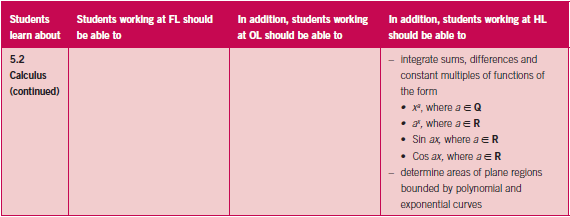 26
[Speaker Notes: Cliceáil le nótaí a bhreacadh]
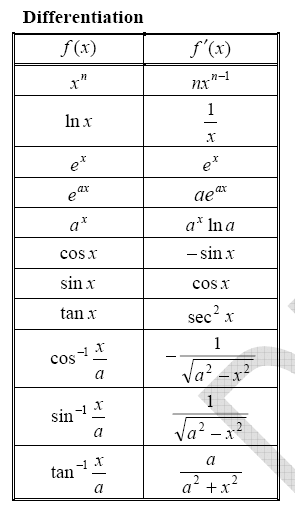 [Speaker Notes: MEABHRÚ GUR GÁ NA CINEÁLACHA A PHÉ]